Image Watercolorization Based on Color Intensity Alteration
Chiou-Shann Fuh 
Department of Computer Science and Information Engineering
National Taiwan University
Taipei, Taiwan
fuh@csie.ntu.edu.tw

Tzu-Chia Tung
Graduate Institute of Networking and Multimedia
National Taiwan University
Taipei, Taiwan
D04944016@ntu.edu.tw
Abstract
This paper presents a watercolor rendering technique that converts photographic images into watercolor painting. An image diffusion and mask filter algorithm is proposed. A heat transfer equation is used as the image diffusion method, and a statistic mask filter is applied to the photographic image processed by the aforementioned heat transfer equation. Experimental results show that better color effect with natural appearance is achieved.
Introduction
Recently the research towards computer graphics becomes more and more popular. Various graphic algorithms have been developed, and various graphics-related applications that make the application of graphics more accessible to people's lives have been realized.
Introduction
The functions of mobile phones have even been strengthened by cooperating with computer graphic technology, such as the photographic image can be converted into oil painting or watercolor painting effects.
Introduction
In this paper, we emphasize the development of image watercolorization based on color intensity alteration to obtain watercolor stylized images with natural watercolor appearance.
Introduction
A simple algorithm including a heat transfer diffusion method and a spatial mask filter based on statistical approach is adopted to process the photographic image for automatically converting photographic image into watercolor paintings.
Our Proposed Approach
The image resolution of a camera can be high such that the adjacent area in a photographic image may have significantly different intensity levels. The intensity level of color edge in a photographic image may change rapidly.
Our Proposed Approach
The adjacent area in a watercolor painting has roughly the same color, and the color will diffuse around. This implies that the adjacent area of a watercolor style photographic image almost has the same intensity level, and the intensity of the color edge changes slowly.
Our Proposed Approach
Our Proposed Approach
The intensity level of a photographic image can be regarded as the temperature, and the gray-scale distribution is regarded as the object temperature. In heat equation, the high-temperature part of the object can let heat transfer to low-temperature part. Thus the high-temperature region can be cooled, and the temperature of the adjacent region can be raised. Similarly, using the heat transfer equation, the high-intensity area of a photographic image can be decreased, and the intensity of the adjacent area can be increased.
Our Proposed Approach
Our Proposed Approach
Our paper has another feature: i.e. the use of a spatial mask filter based on statistical approach. The mask filter algorithm divides the pixel intensities of the image in each mask into 20 levels and computes the highest repetition level. The average value of the intensity of the Red, Green, Blue (RGB) component corresponding to the highest repetition level is calculated and will replace the original values.
The flowchart of our algorithm of watercolorization.
HTI: Heat Transfer  Image
The Algorithm of Watercolorization
The Algorithm of Watercolorization
The Algorithm of Watercolorization
Experimental
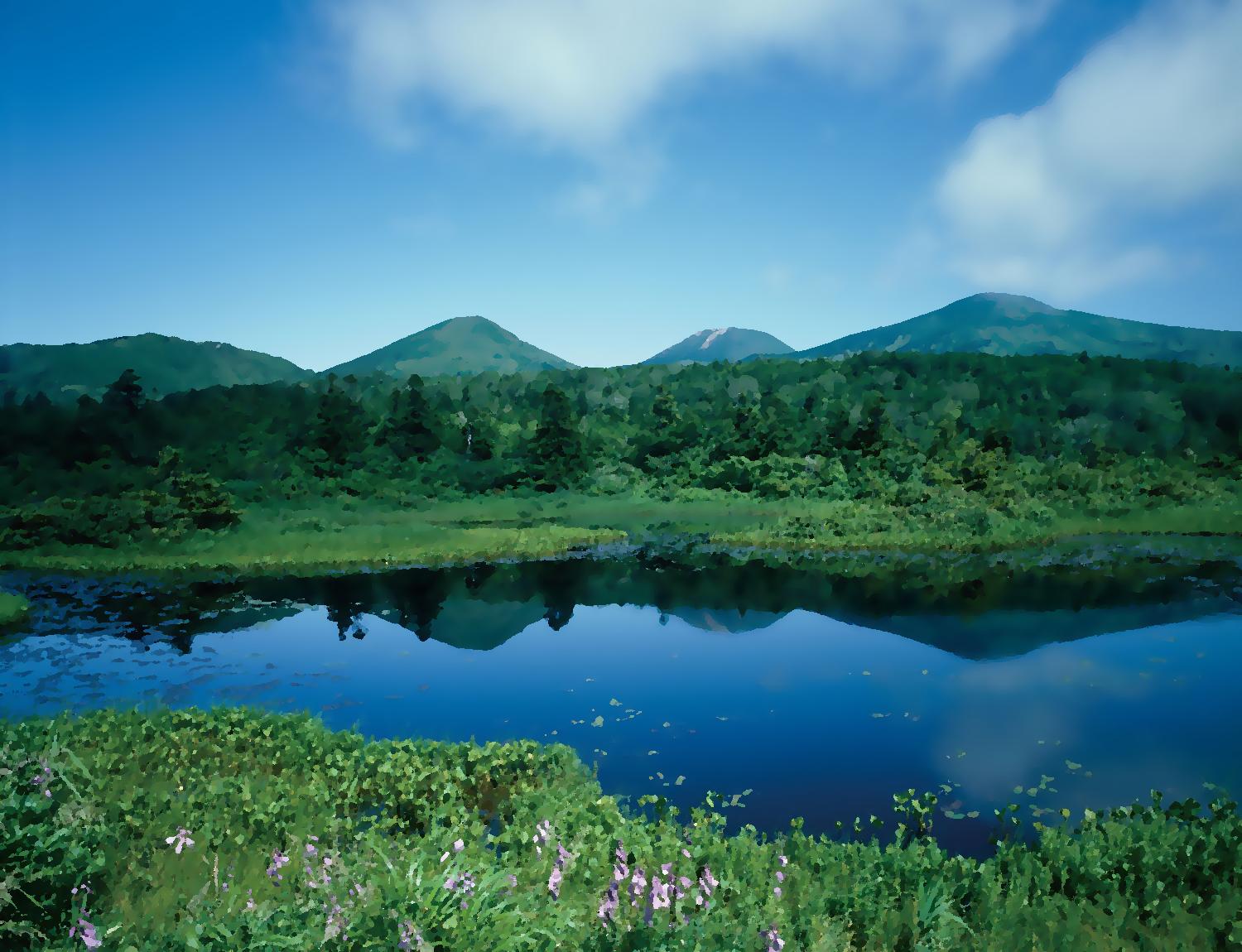 Before
After
Experimental
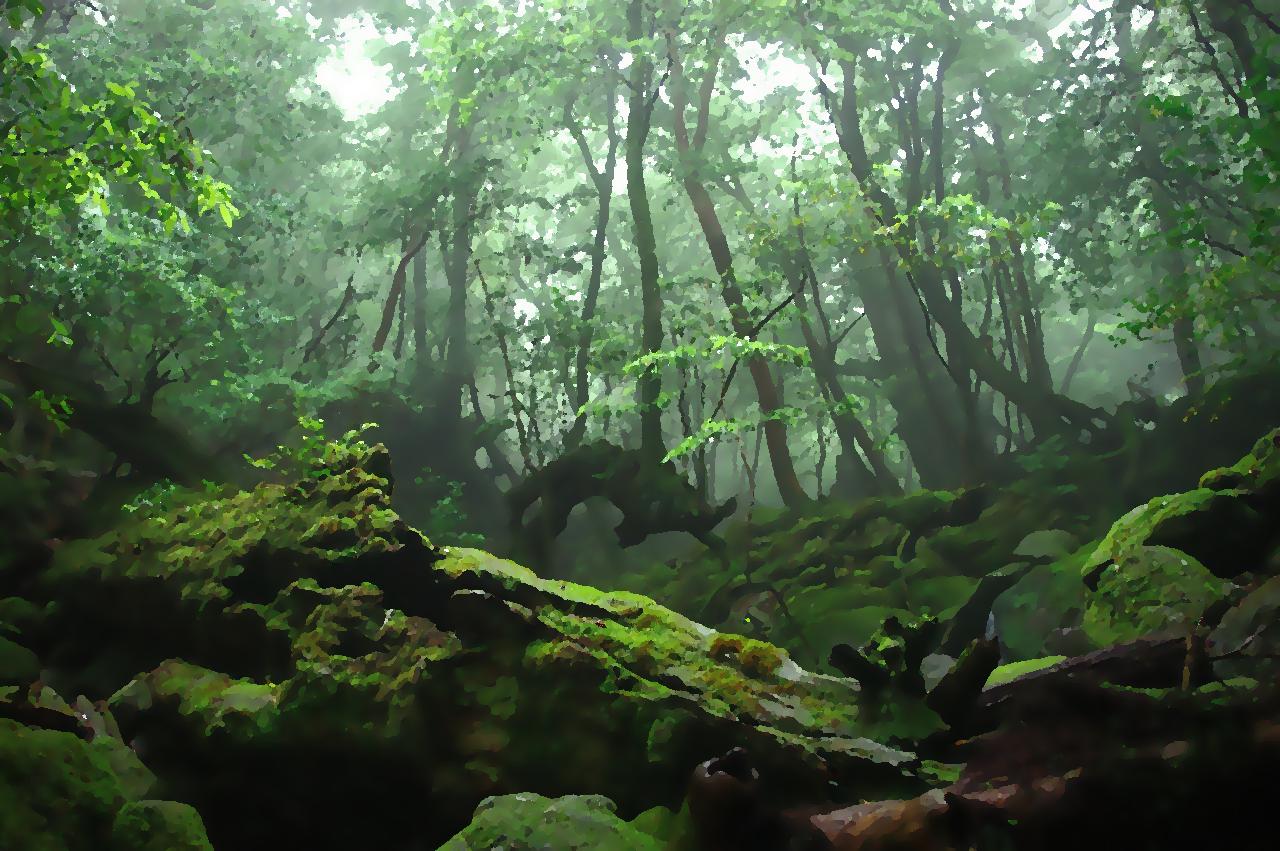 Before
After
Experimental
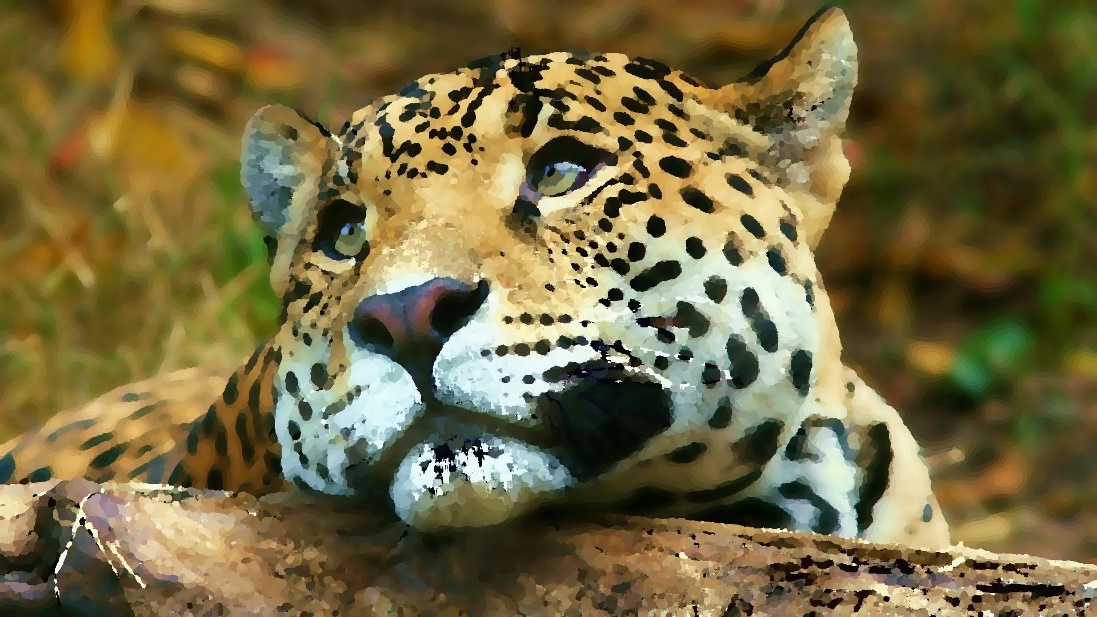 Before
After
Experimental
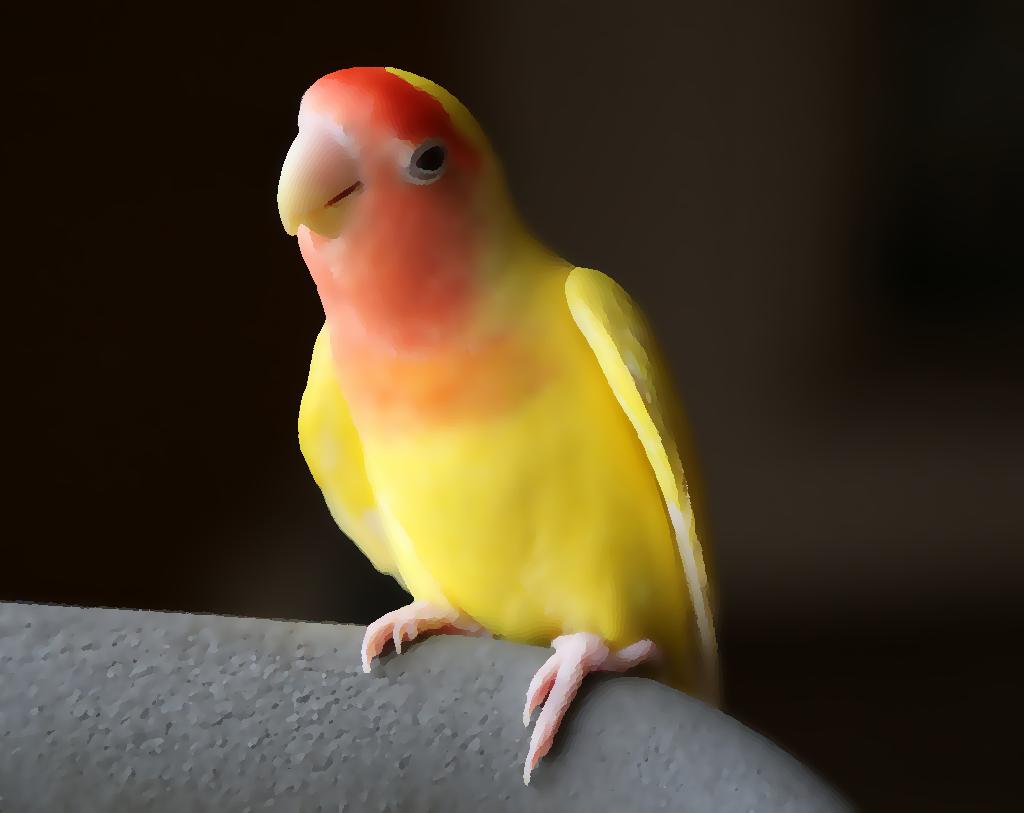 Before
After
Experimental
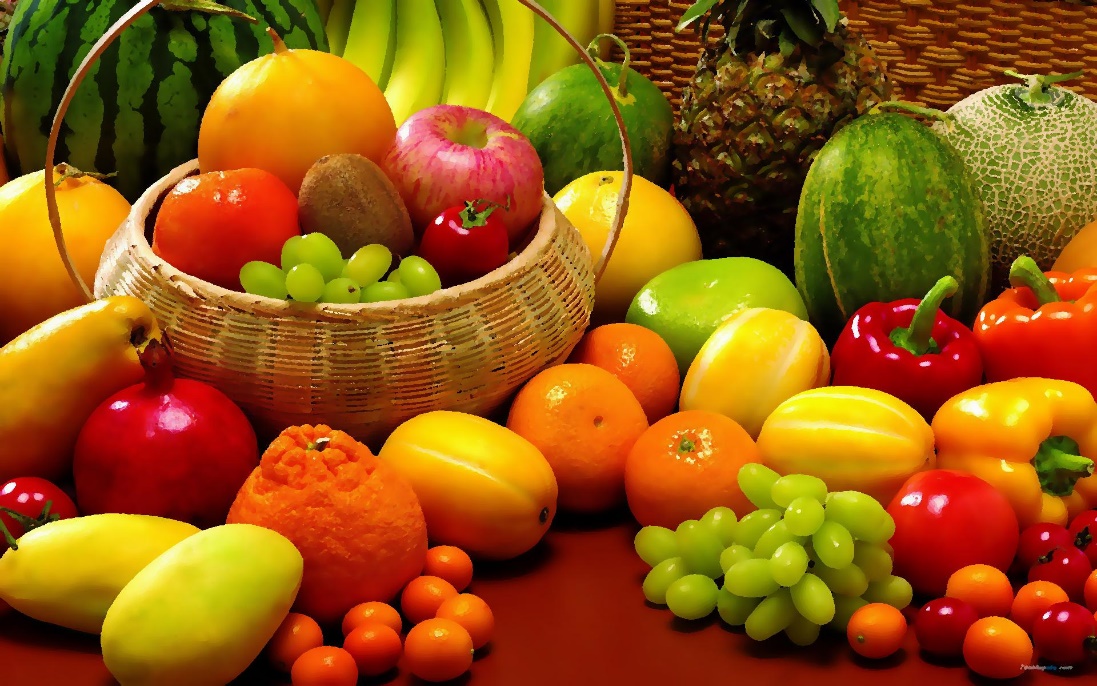 Before
After
Experimental
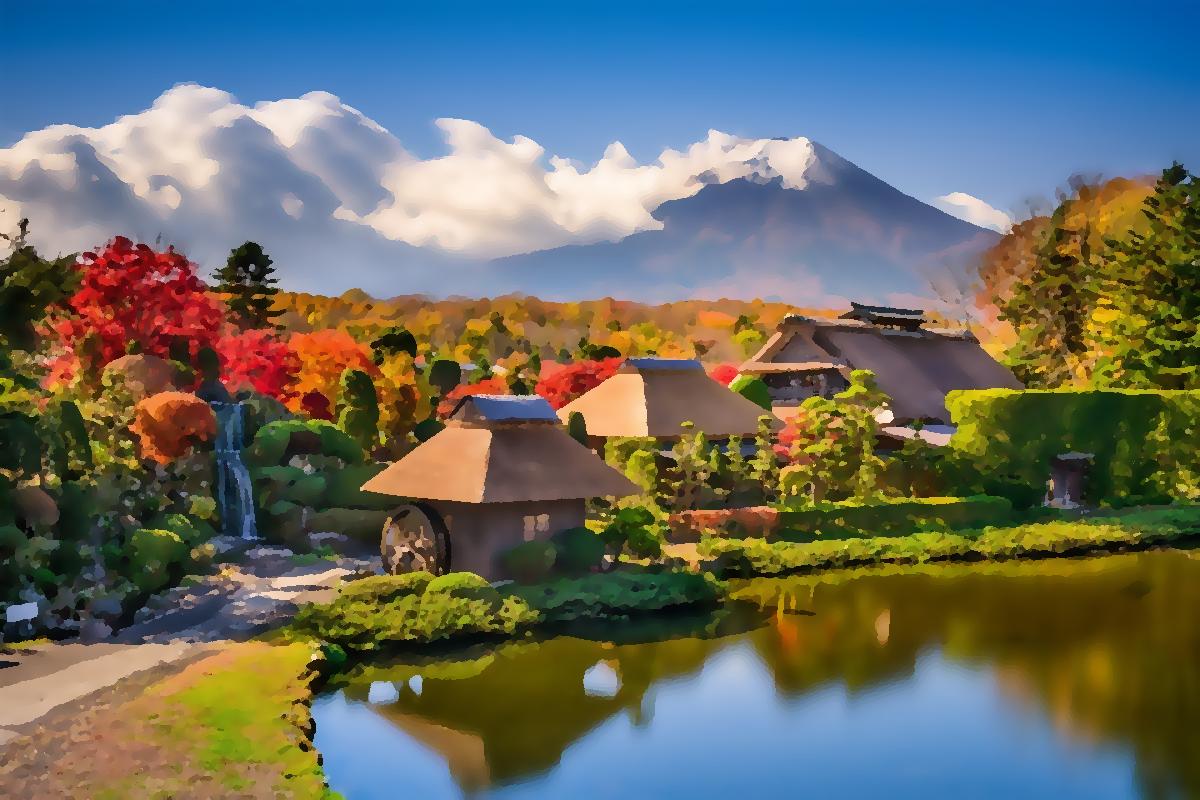 Before
After
Experimental
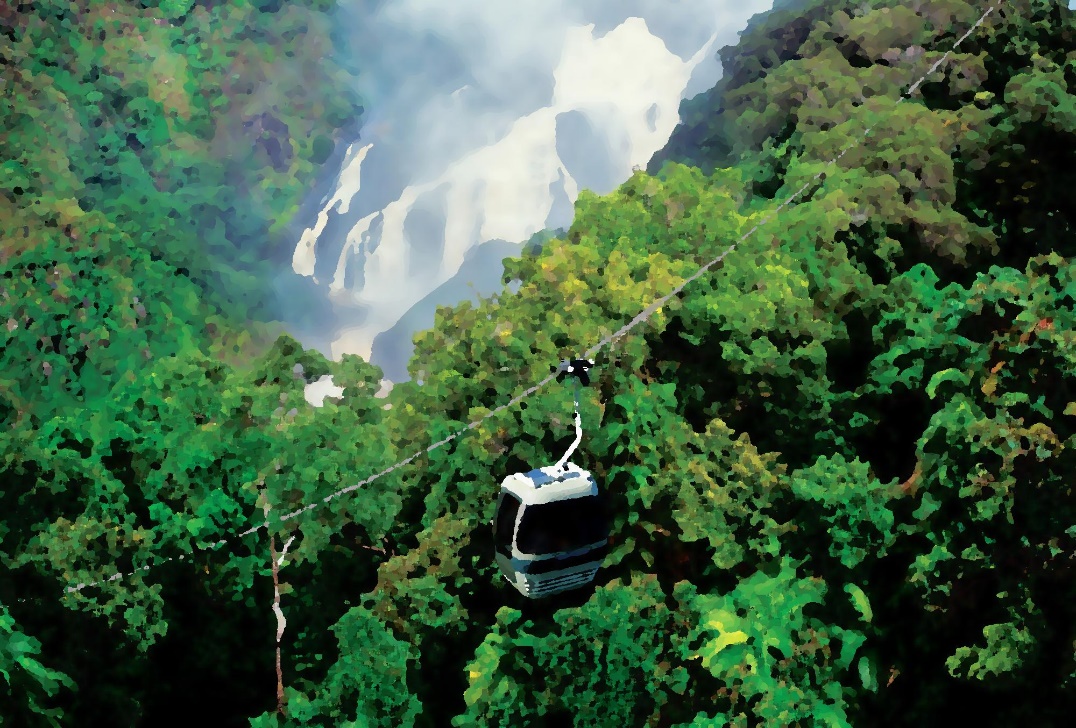 Before
After
Experimental
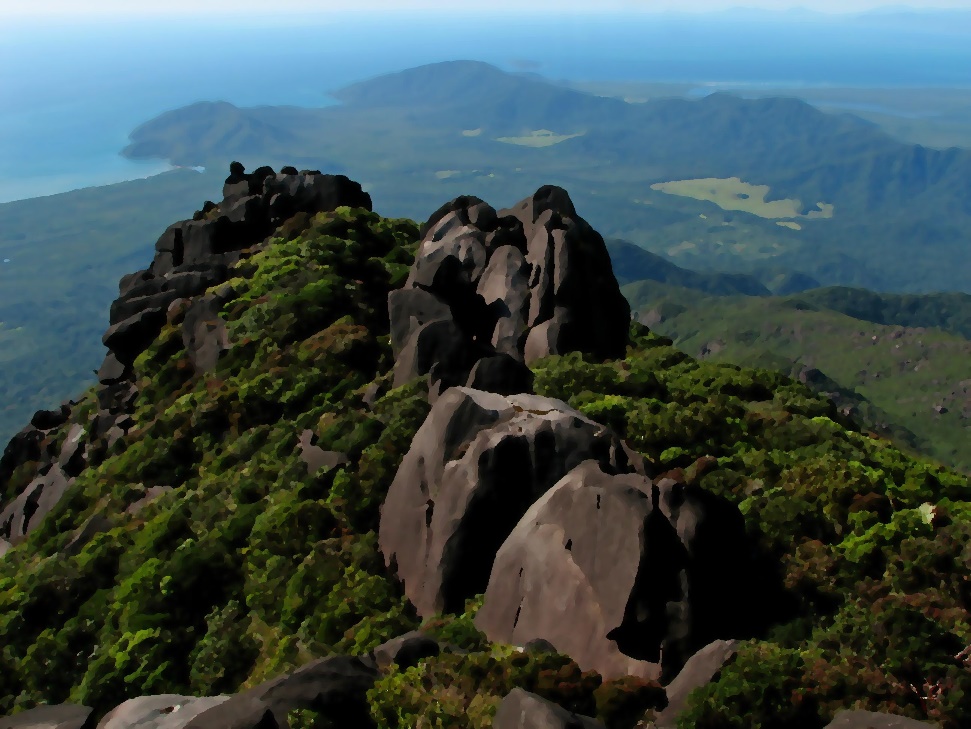 Before
After
Experimental
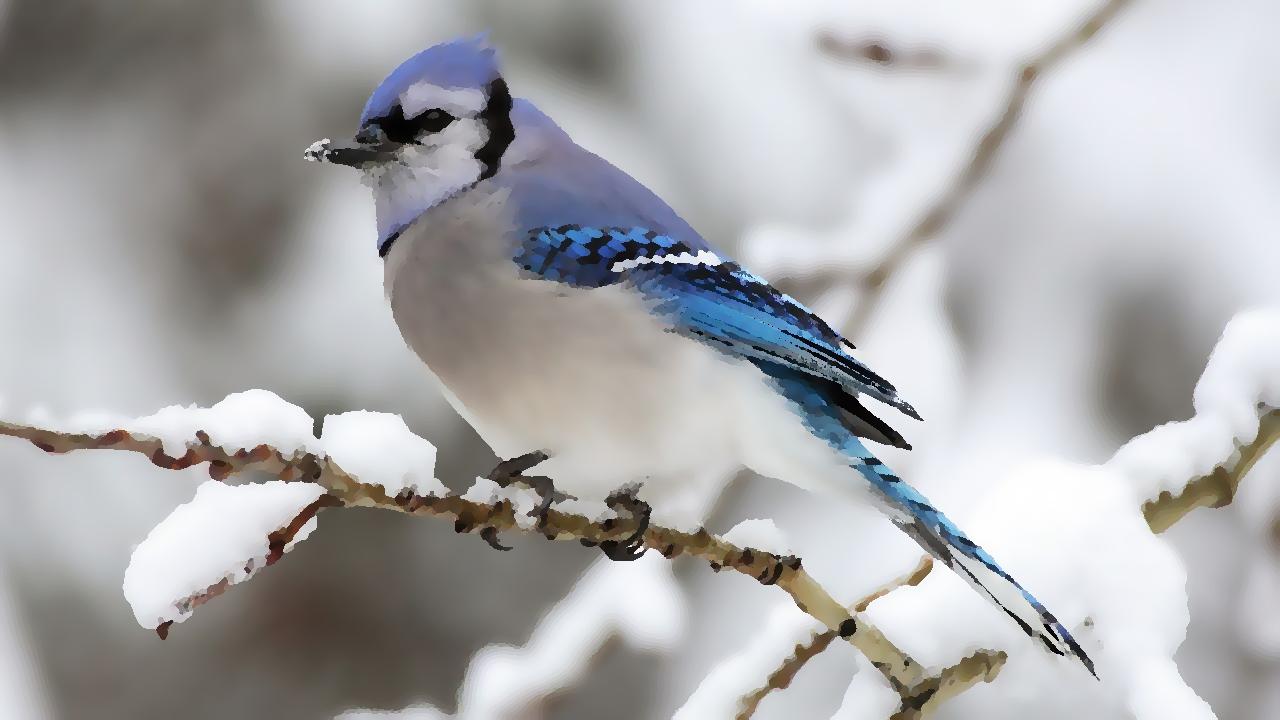 Before
After
Experimental
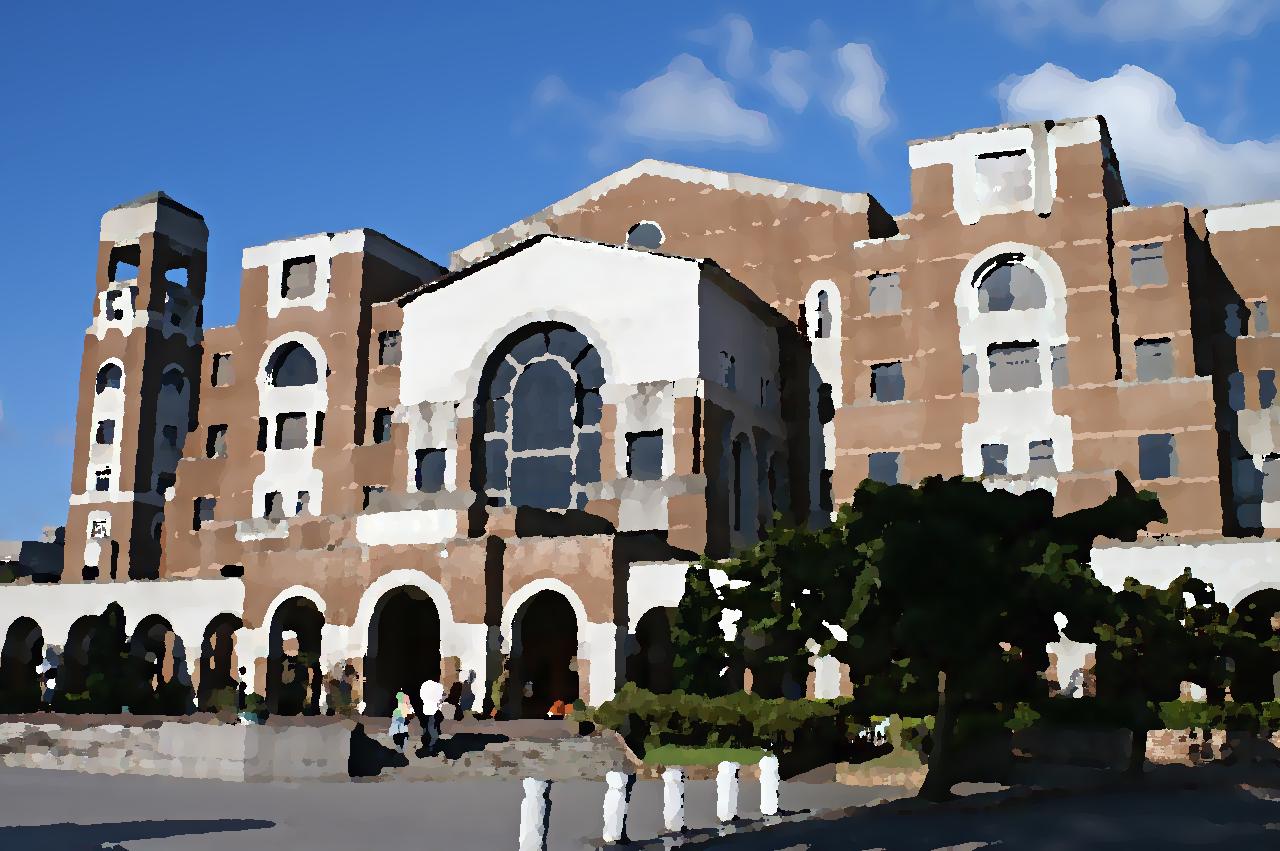 Before
After
Experimental
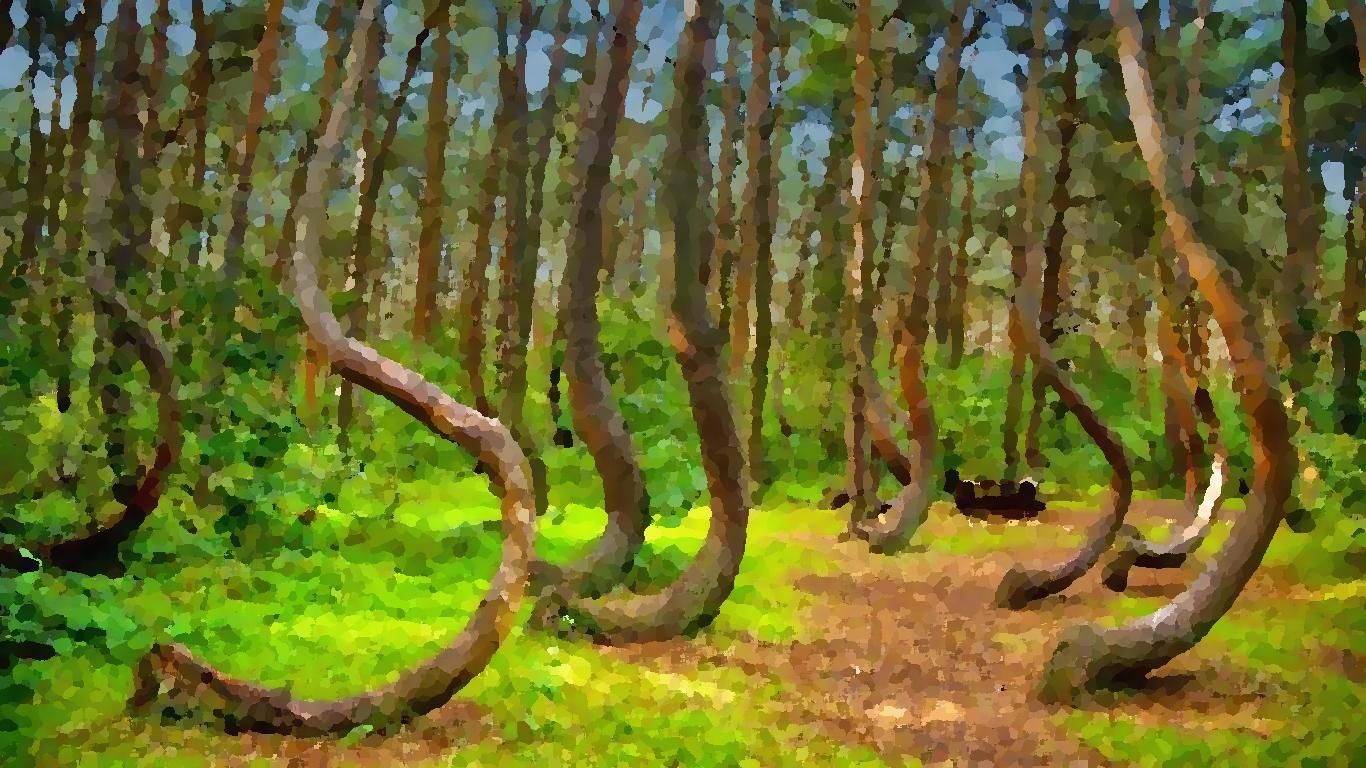 Before
After
Experimental
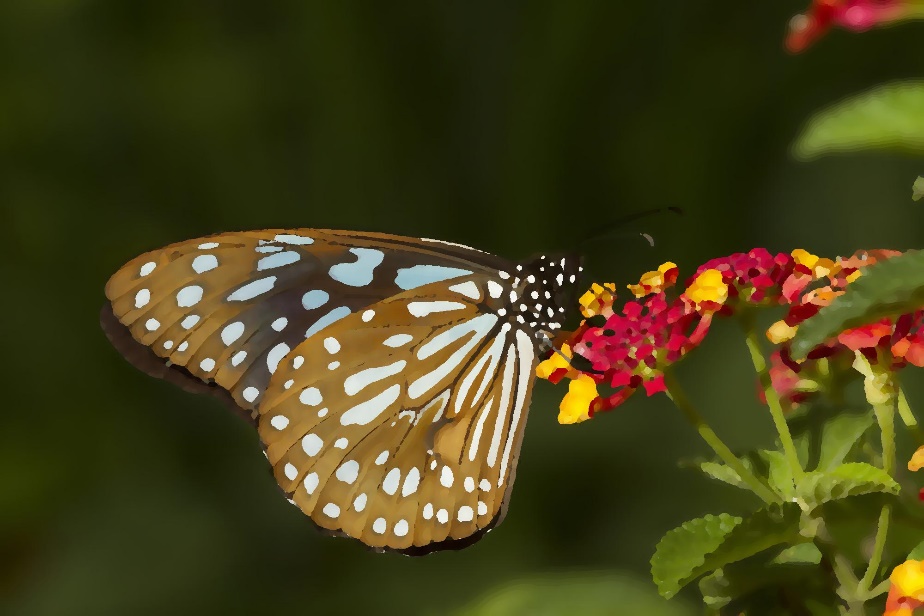 Before
After
Experimental
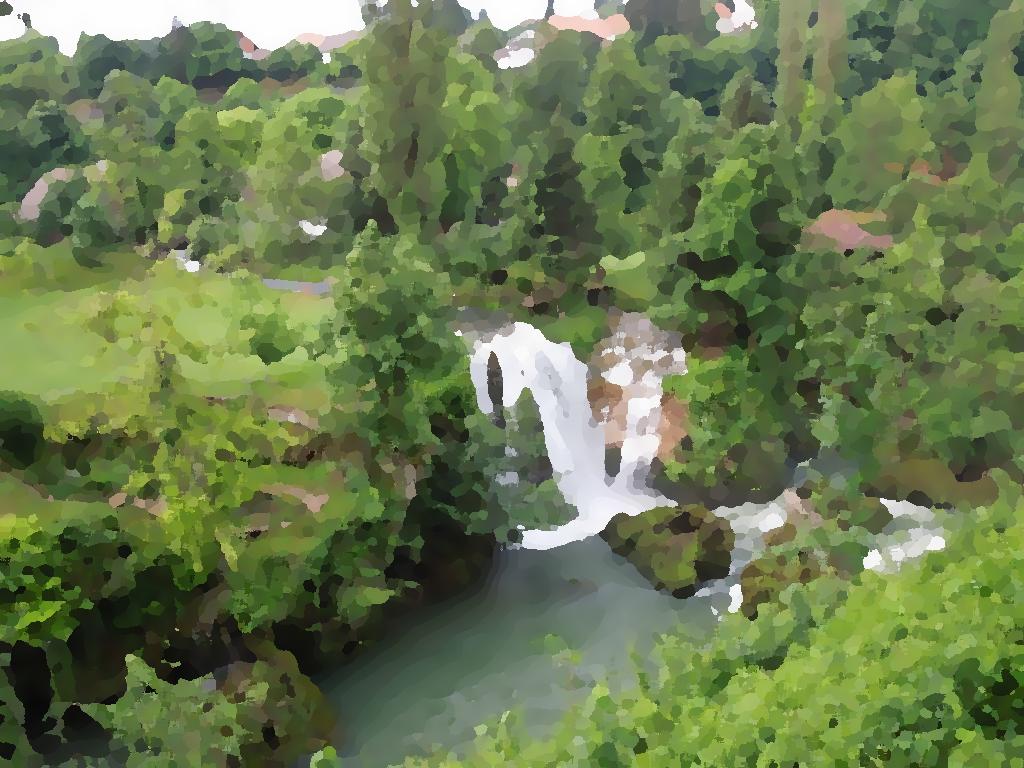 Before
After
Experimental
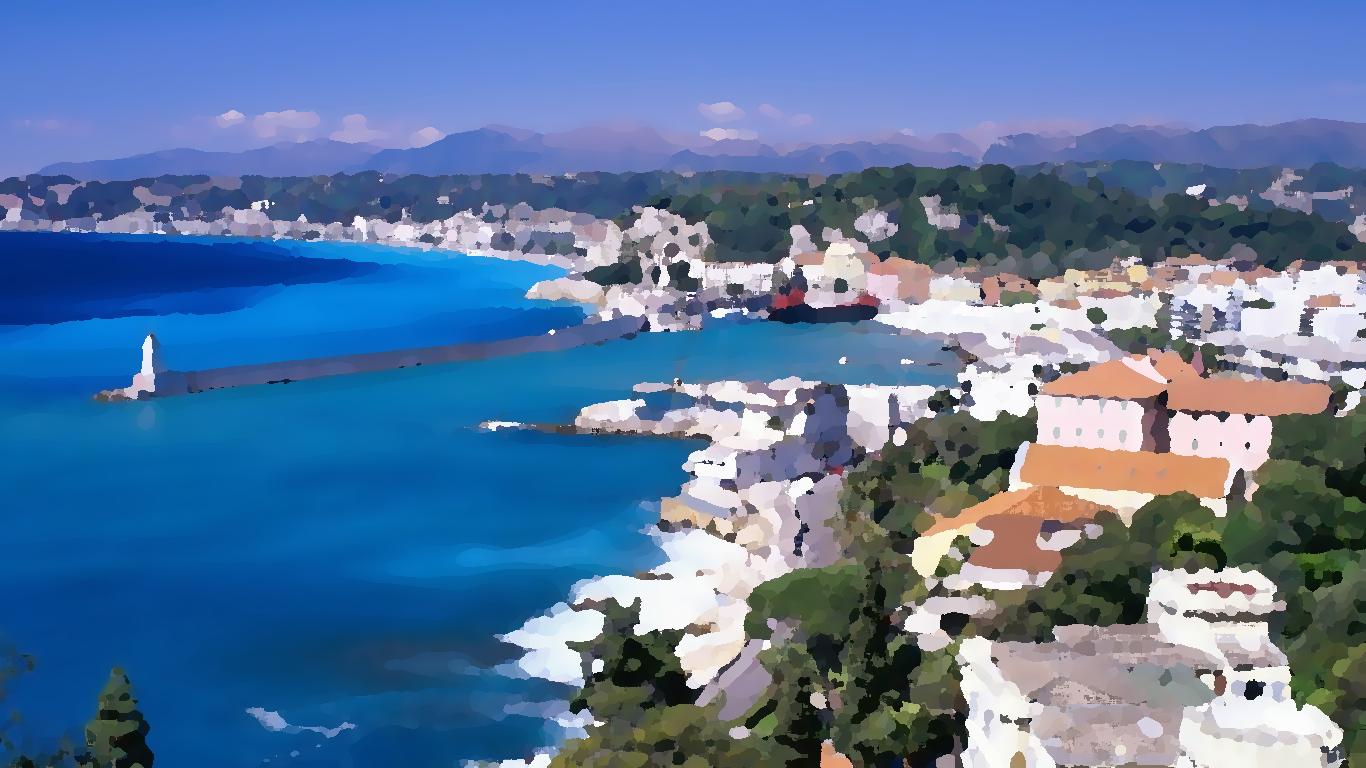 Before
After
Experimental
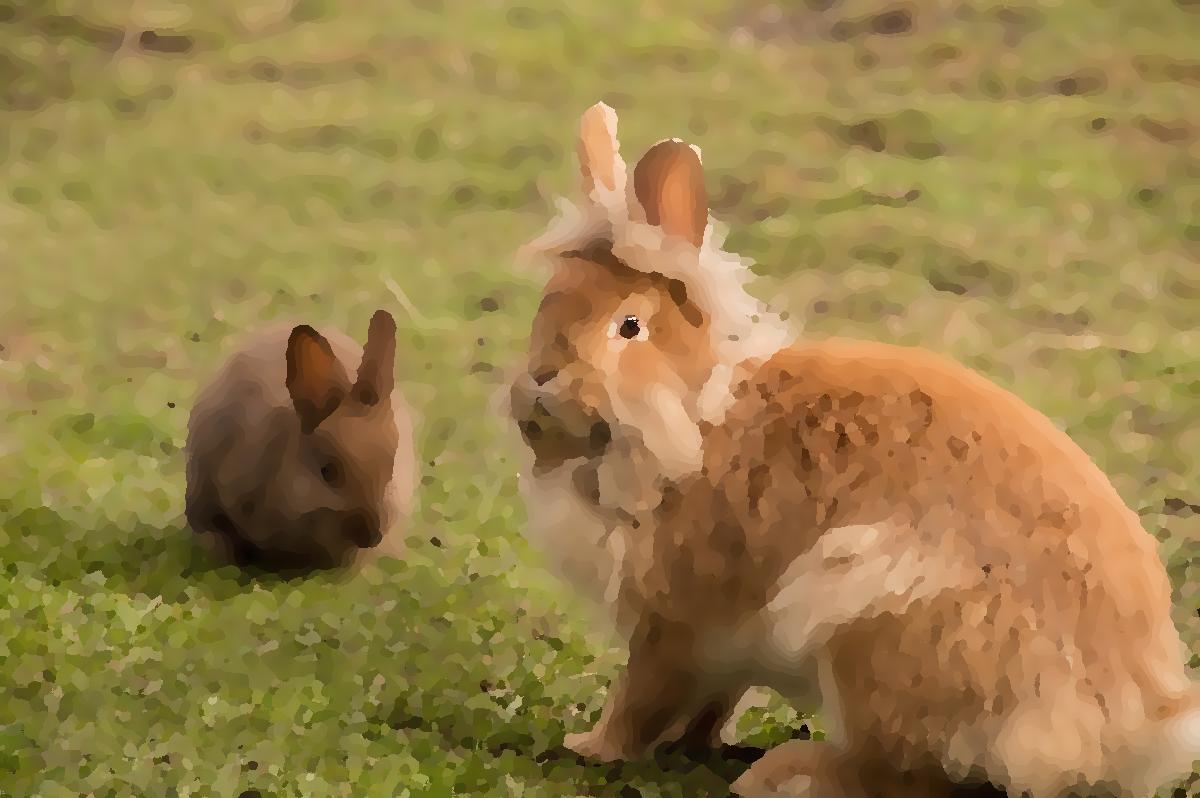 Before
After
Conclusion
A heat transfer equation is used as the image diffusion method, and a statistic mask filter is applied to the photographic image afterwards. Experimental results show that better color effect with natural appearance is achieved.
References
A. Bousseau, M. Kaplan, J. Thollot, and F. X. Sillion, “Interactive Watercolor Rendering with Temporal Coherence and Abstraction,” Proc. Int’l Symp. Non-Photorealistic Animation and Rendering, Annecy, France, pp. 141–149, 2006.
C. J. Curtis, S. E. Anderson, J. E. Seims, K. W. Fleischer, and D. H. Salesin, “Computer-Generated Watercolor,” Proc. ACM SIGGRAPH, Los Angeles, CA, pp. 421–430, 1997.
S. DiVerdi, A. Krishnaswamy, R. Mech, and D. Ito, “A Lightweight, Procedural, Vector Watercolor Painting Engine,” Proc. ACM SIGGRAPH Symp. Interactive 3D Graphics and Games, Los Angeles, CA, pp. 63–70, 2012.
H. Johan, R. Hashimoto, and T. Nishita, “Creating Watercolor Style Images Taking into Account Painting Techniques,” J. Japan Soc. Art Science, vol. 3, no. 4, pp. 207–215, 2004.
References
H. W. Kang, C. K. Chui, and U. K. Chakraborty, “A Unified Scheme for Adaptive Stroke-Based Rendering,” Visual Computing, vol. 22, no. 9, pp. 814–824, 2006.
T. Van Laerhoven, J. Liesenborgs, and F. van Reeth, “Real-Time Watercolor Painting on a Distributed Paper Model,” Proc. Computer Graphics Int’l, Crete, Greece, pp. 640–643, 2004.
E. Lei and C. F. Chang, “Real-Time Rendering of Watercolor Effects for Virtual Environments,” Proc. Pacific Rim Conf. Advances in Multimedia Information Processing, Tokyo, Japan, pp. 474–481, 2004.
B. Liang, S. Cao, and M. Zhao, “A Native Android Application Development Based on Watercolor Stylized Image,” Proceedings of IEEE International Conference on Software Engineering and Service Science, Beijing, China, pp. 894–897, 2015.
References
C. Lu and X. Chen, “Image Watercolorization Based on Visual Weight-Map,” Proceedings of International Congress on Image and Signal Processing, Dalian, China, pp. 233–237, 2014.
T. Luft and O. Deussen, “Interactive Watercolor Animations,” Proc. Pacific Conf. Computer Graphics and Applications, Macao, China, pp. 7–9, 2005.
E. B. Lum and K. L. Ma, “Non-Photorealistic Rendering Using Watercolor Inspired Textures and Illumination,” Proc. Pacific Conf. Computer Graphics and Applications, Tokyo, Japan, pp. 322–330, 2001.
D. Small, “Modeling Watercolor by Simulating Diffusion, Pigment, and Paper Fibers,” Proc. SPIE, vol. 1460, pp. 140–146, 1991.
M. Wang, B. Wang, Y. Fei, K. Qian, W. Wang, J. Chen, and J. H. Yong, “Towards Photo Watercolorization with Artistic Verisimilitude,” IEEE Trans. Vis. Comput. Graphics, vol. 20, no. 10, pp. 1451–1460, 2014.